OMD Content Prepositioning
Motivation
Customers have existing systems w/ prepositioning and want to maintain functionality
More reliable latency, protects against unreliable, slow or bw limited origins
Feature Goals
Protocol: Only support HTTP(s)
Header/Cookie Authentication: When sending request to OS, customized headers and/or cookie could be configured for authentication purpose.
Optionally use HTTP Proxy to access Manifest file
Policy Based Ingest: Content will be ingested based on ingest manifest file. 
The ingest file will include the follow items:
Explicit List: list of individual files
Directory: recursively crawl all files under the directory
ABR Manifest: Generate ingest manifest from HLS/HSS/DASH Manifest
Content will be evicted if items removed
Each item could define a retry time and interval for failure
QoS Knobs
Scheduled Time of Day
Rate Limiting
GUI Mockup
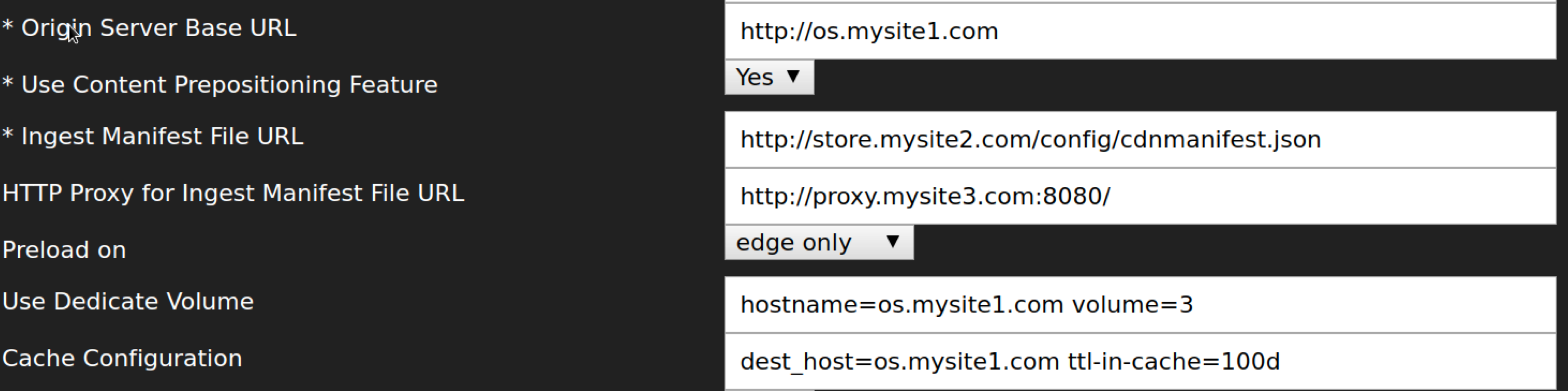 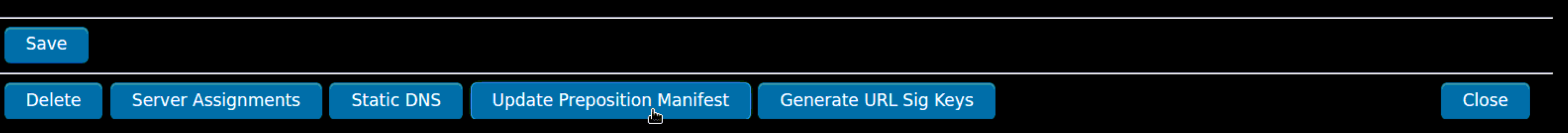 Architectural Overview
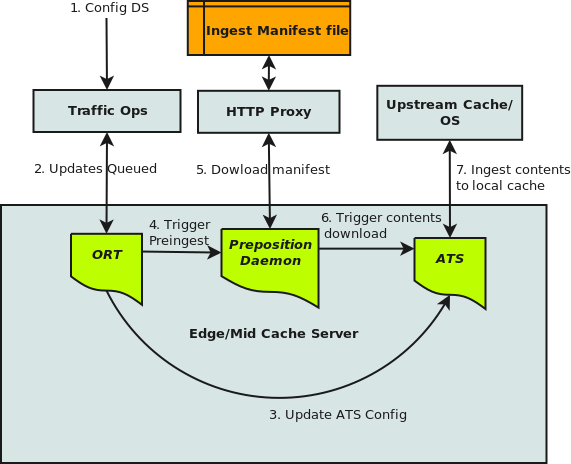 Manifest Example
{
    "headers": "X-Auth-Key: mysecretkey",
    "preload" : [
        {
            "items": [
                "/content1/someone.jpg",
                "/content1/animals.mov"
            ],
            "retry": {
                "count": 2,
                "delay": 5
            },
            "schedule": {
                "start": "2016-06-25 08:25:25",
                "interval": "5d12h"
            },
        },
        {
            "crawl": [
                {
                    "prefix": "/football/",
                    "depth": 5,
                    "acceptRegex": "\\.mov"
                }
            ],
            "abr": [
                {
                    "manifest": "/nature/butterfly.m3u8",
                },
                {
                    "manifest": "/nature/butterfly/Manifest",
                }
            ],
            "schedule": {
                "start": "2016-06-26 08:30:10",
                "interval": "2h30m"
            }
        }
    ]
}
Persistent Content
ATS use the content area in a strip as a circular buffer where new objects overwrite the least recently cached objects.
To prevent content from being overwritten, "pin-in-cache" could be configured in "cache.config" of ATS.
If the update frequency and total size of preposition contents are fully under control, it is highly recommended to configure a dedicate volume for preposition contents.
Further Discuss
Rate Limiting
Consistent Hashing to Spread the content
Inspect pinned contents in ATS cache